«Разработка системы обслуживания оборудования с ЧПУ
Акционерного общества
«Центральное конструкторское бюро автоматики»

Выполнил: слушатель группы
 «Управление развитием организации»
 Программы подготовки управленческих кадров
Шибалов  Александр 
Юрьевич
  
Научный руководитель:
к.э.н., доцент Чернобаева
Гульнара Ефимовна
 
Омск-2022 г.
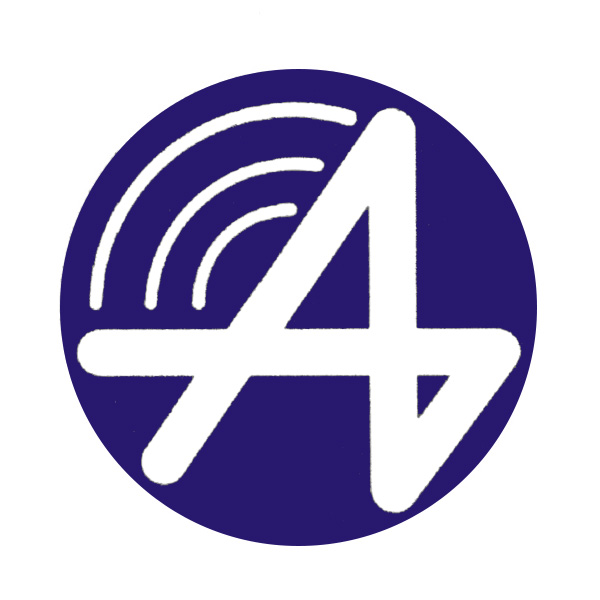 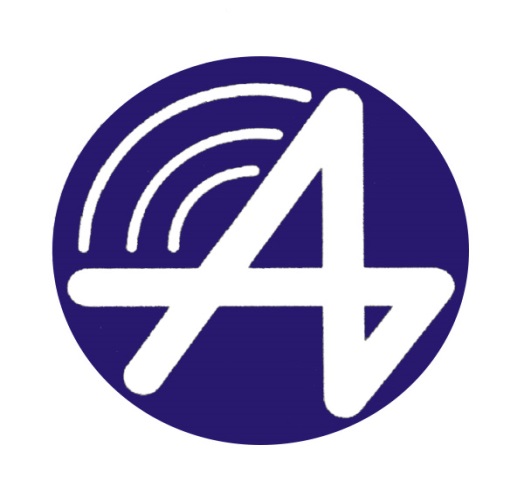 Продукция специального назначения

Станция предупреждения о радиолокационном облучении
Контроллер управления противорадиолокационными  головками самонаведения
Пассивные головки самонаведения для противолокационных  ракет
Контрольно-проверочная аппаратура
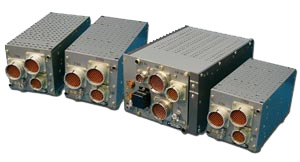 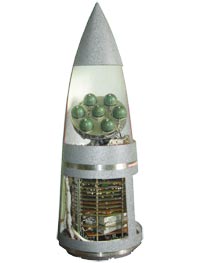 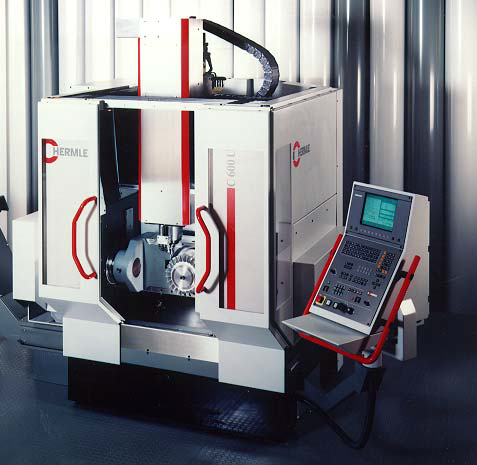 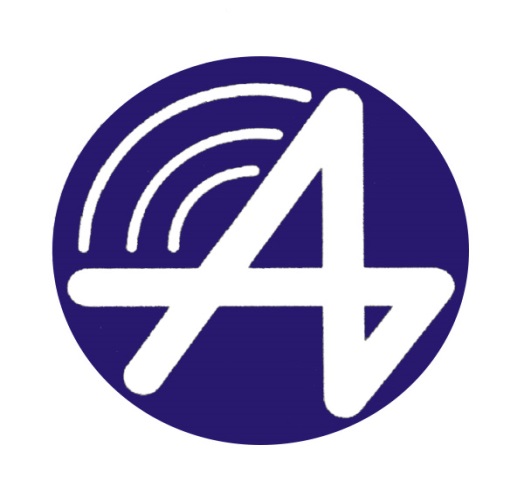 Проблема
Неуправляемые простои 
Отсутствие актуальной информации о состоянии оборудования
Выявление причин поломки только после полного разбора оборудования, снижающего последующее качество работы механизмов
Стихийный закуп дорогостоящих деталей и комплектующих
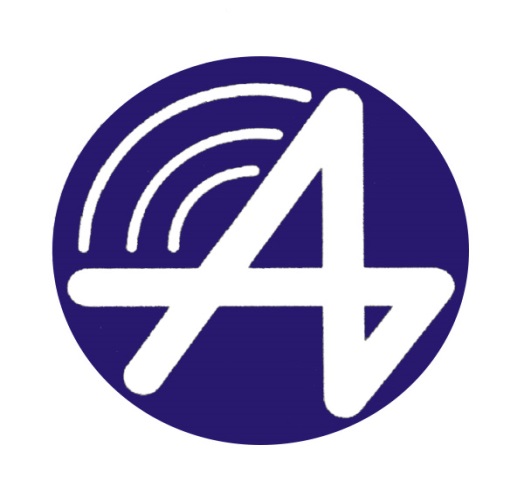 Статистика затрат на внеплановый простой  в ремонте станков с ЧПУ  на 60 единиц оборудования
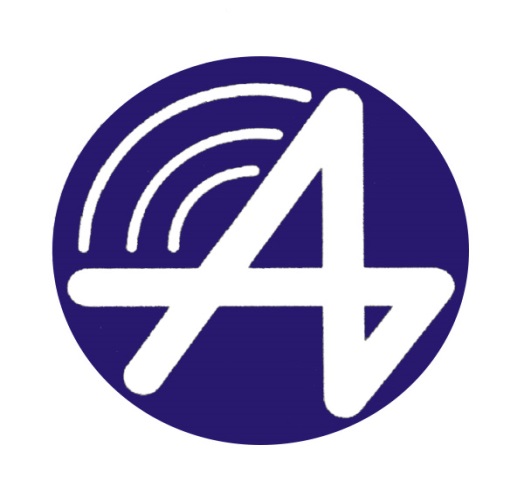 Цель проекта
Разработка и внедрение системы обслуживания оборудования с ЧПУ АО «ЦКБА» к 15 июля 2023 для получения актуальной информации о техническом состоянии оборудования.
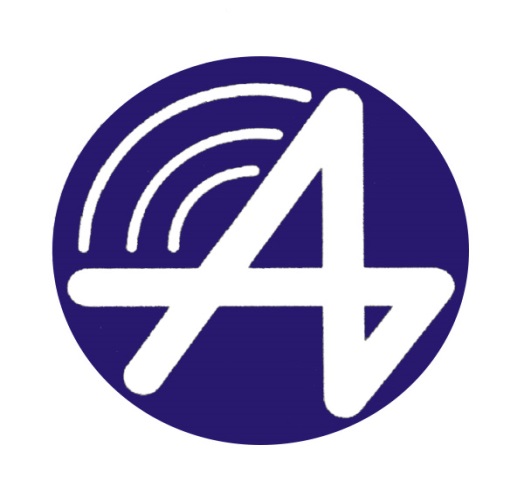 Система диагностики оборудования
АО
«ЦКБА»
Виброакустическая мобильная система диагностики
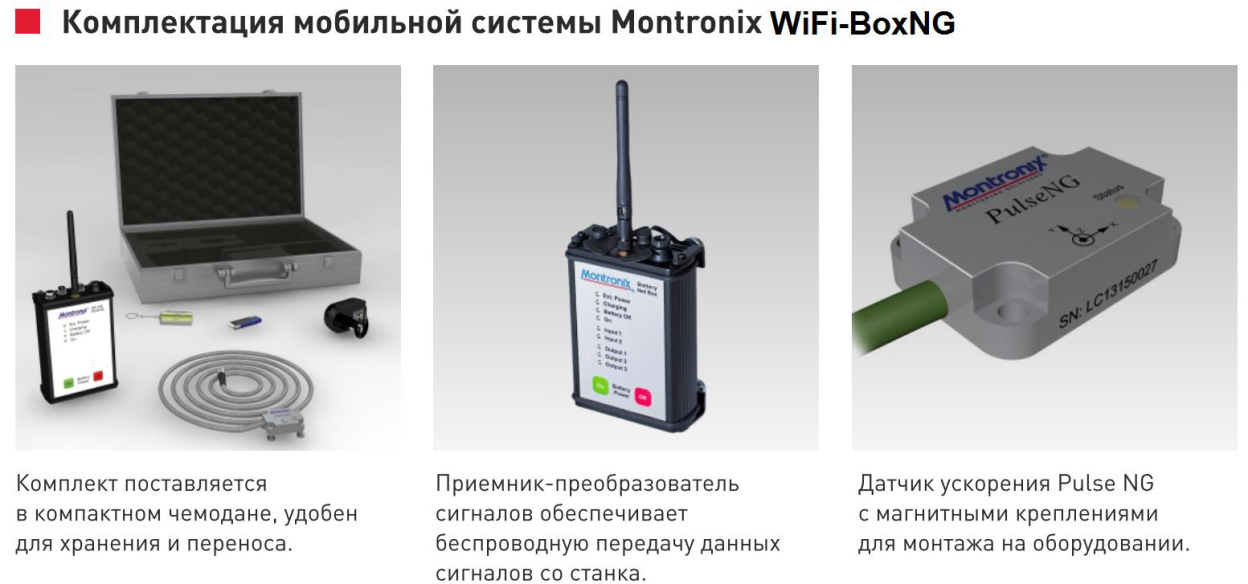 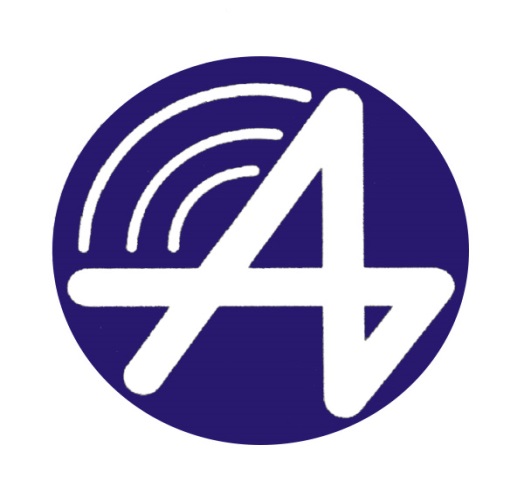 Результаты виброакустической диагностики
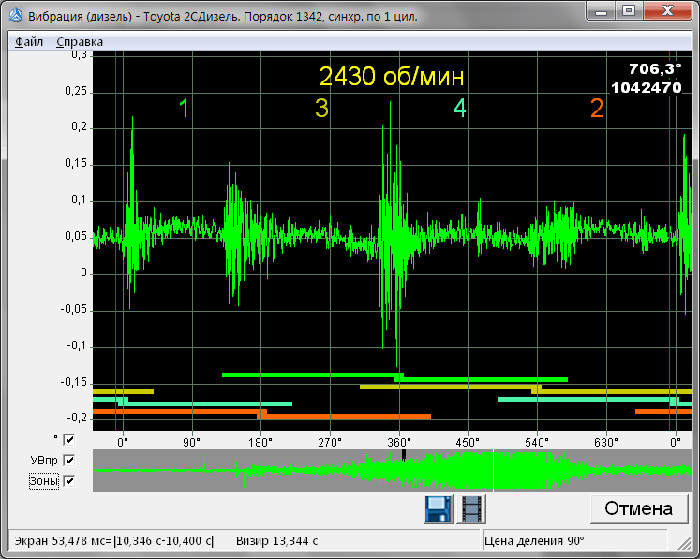 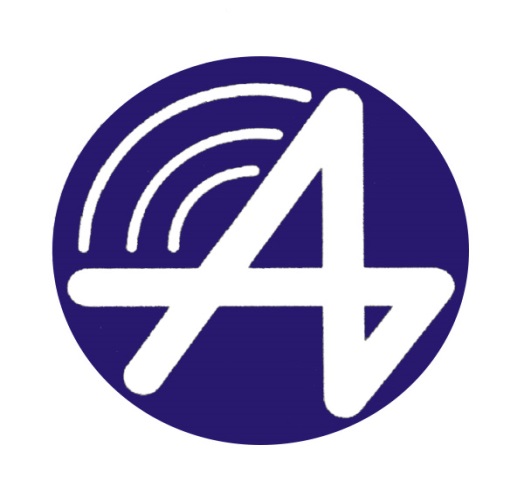 Система диагностики оборудования
Диагностика по параметрам точности и постоянства отработки круговой траектории
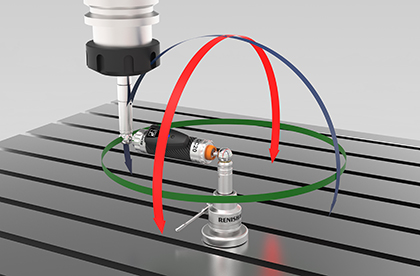 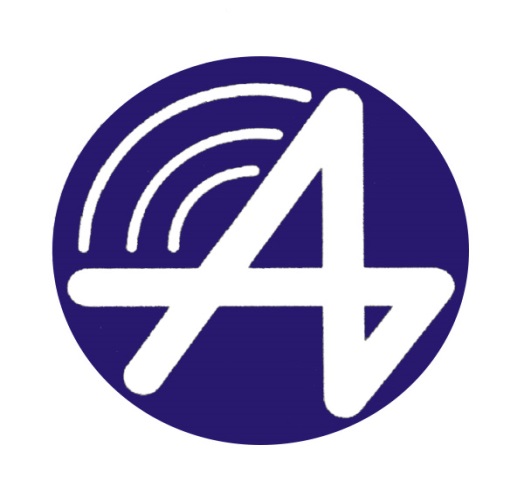 Результаты диагностики по параметрам точности и постоянства отработки круговой траектории
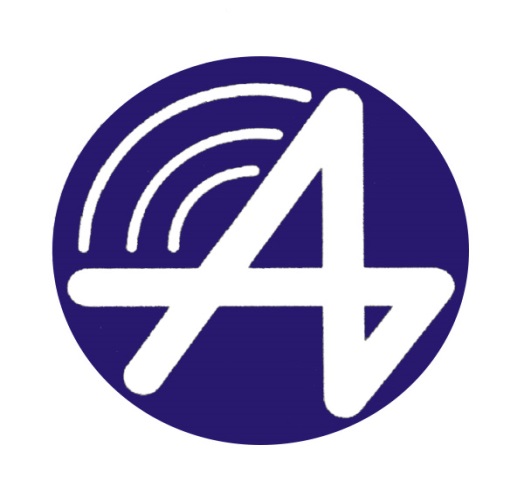 Структурная декомпозиция работ
АО
«ЦКБА»
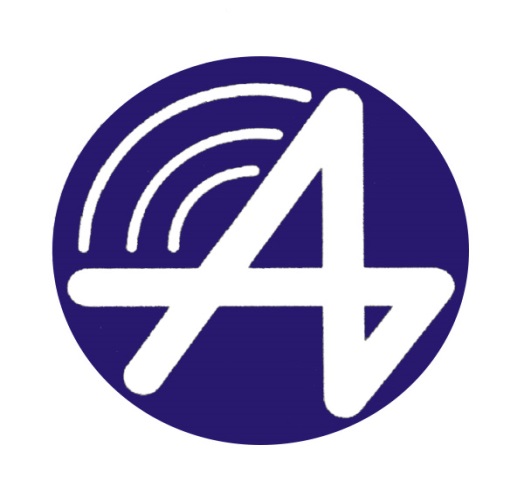 Диаграмма Ганта
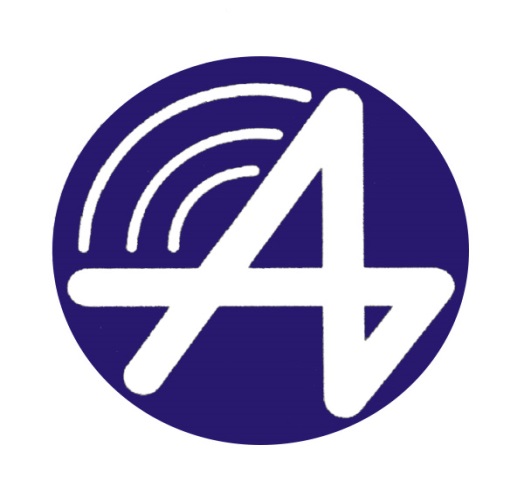 Матрица ответственности
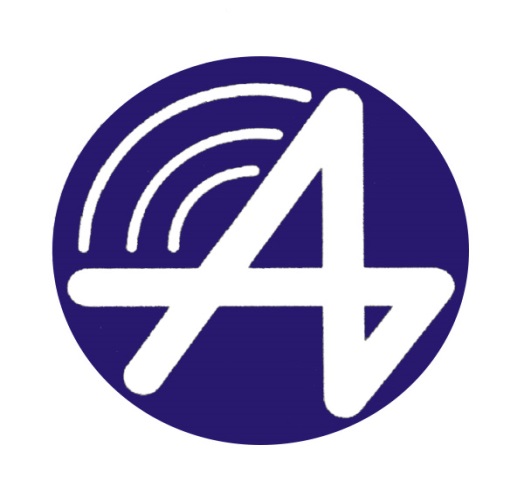 Сетевая модель
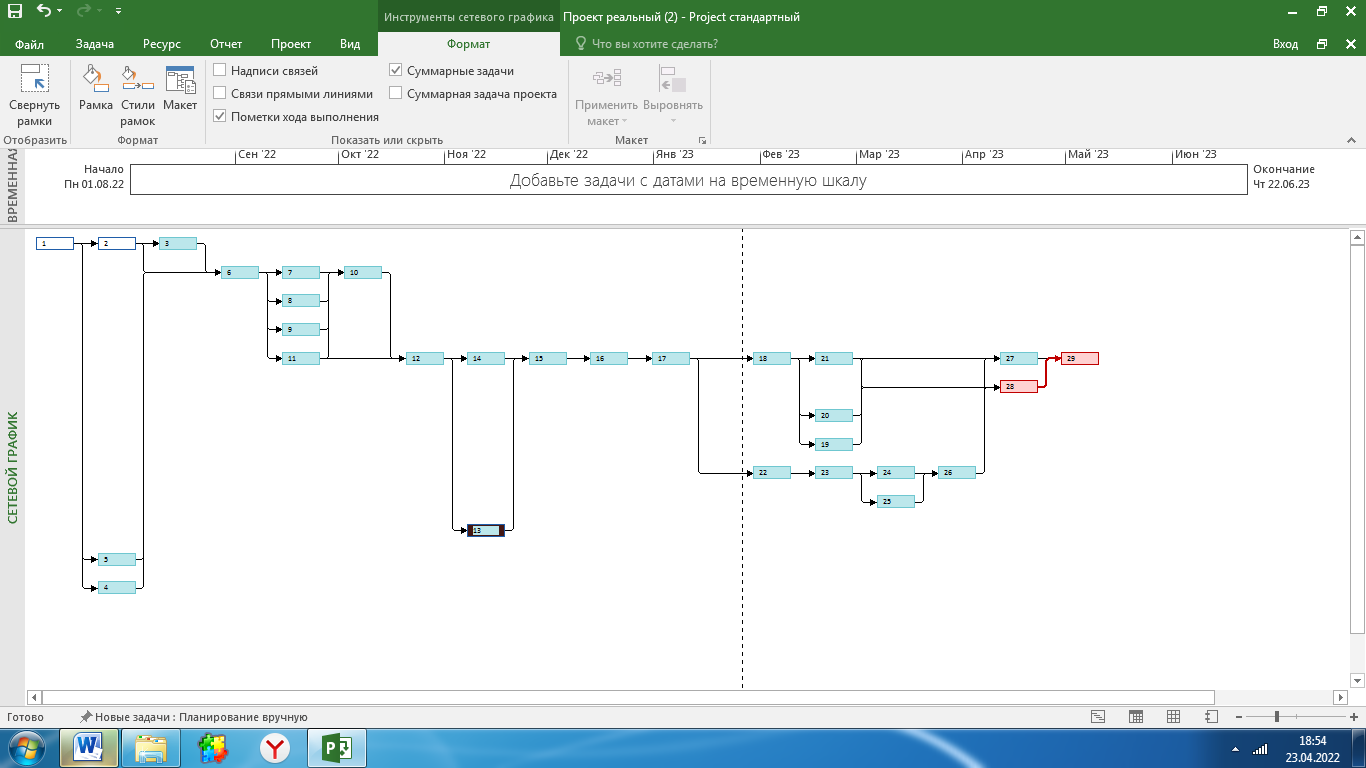 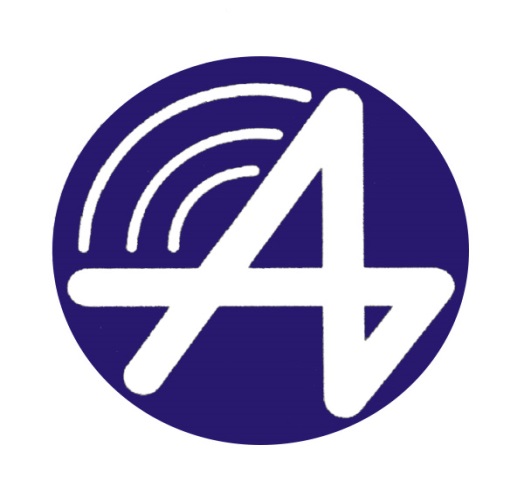 Риски проекта
АО
«ЦКБА»
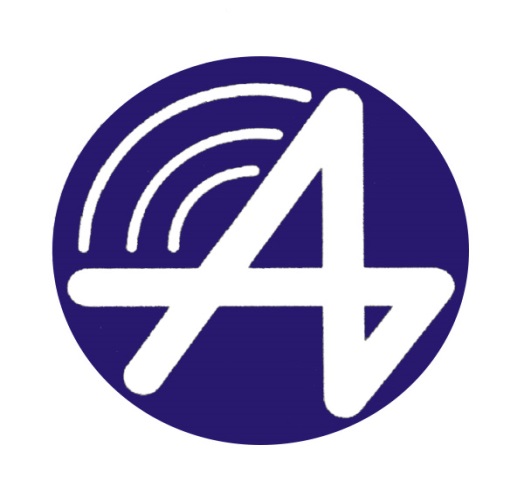 Сводный расчёт единовременных затрат по проекту
АО
«ЦКБА»
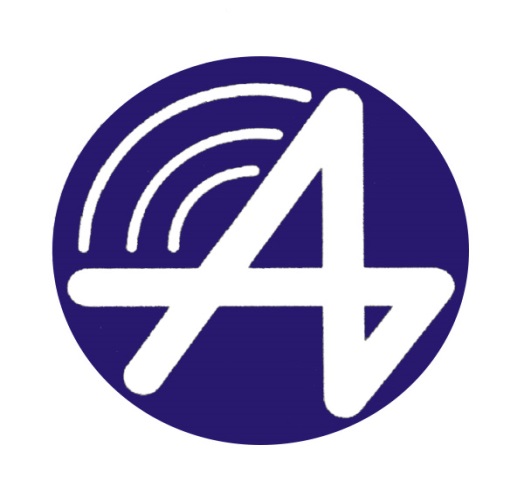 АО
«ЦКБА»
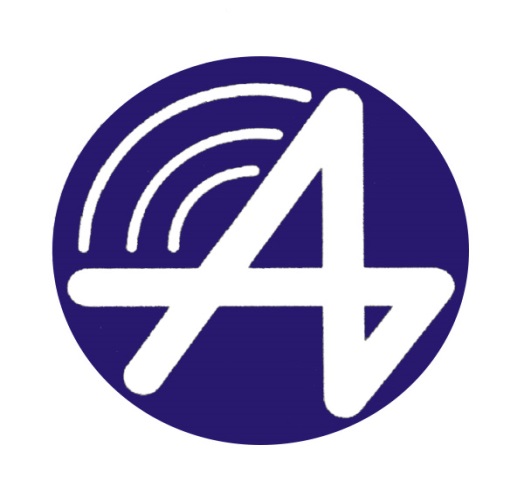 Эффект проекта
АО
«ЦКБА»
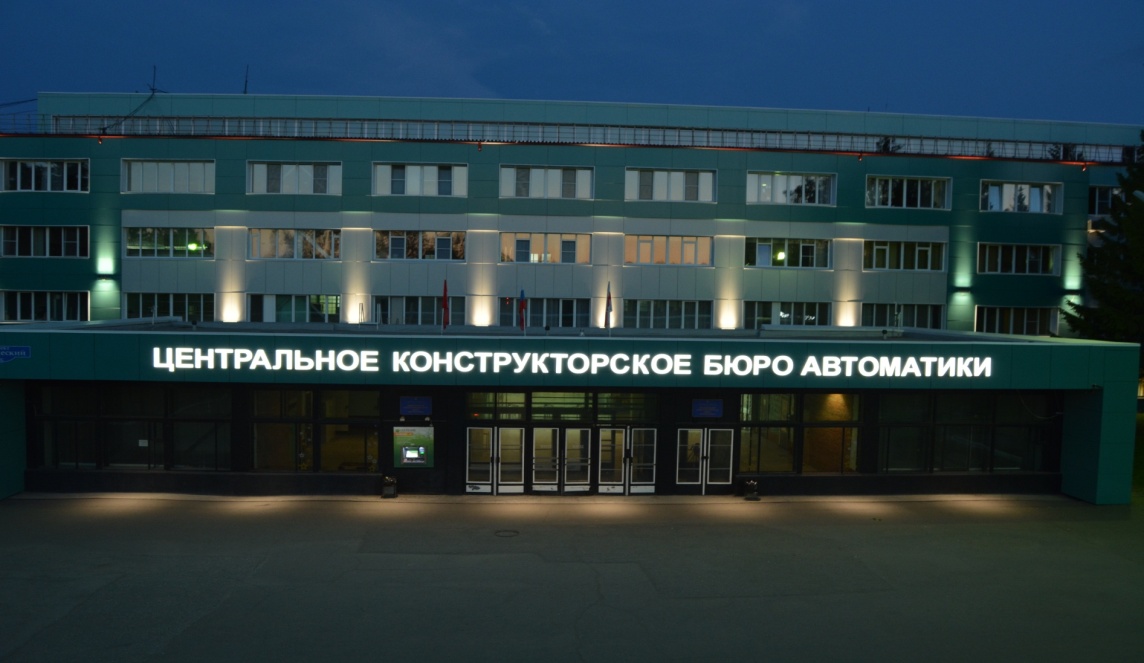 АО «Корпорация «Тактическое ракетное вооружение»
СПАСИБО ЗА ВНИМАНИЕ !